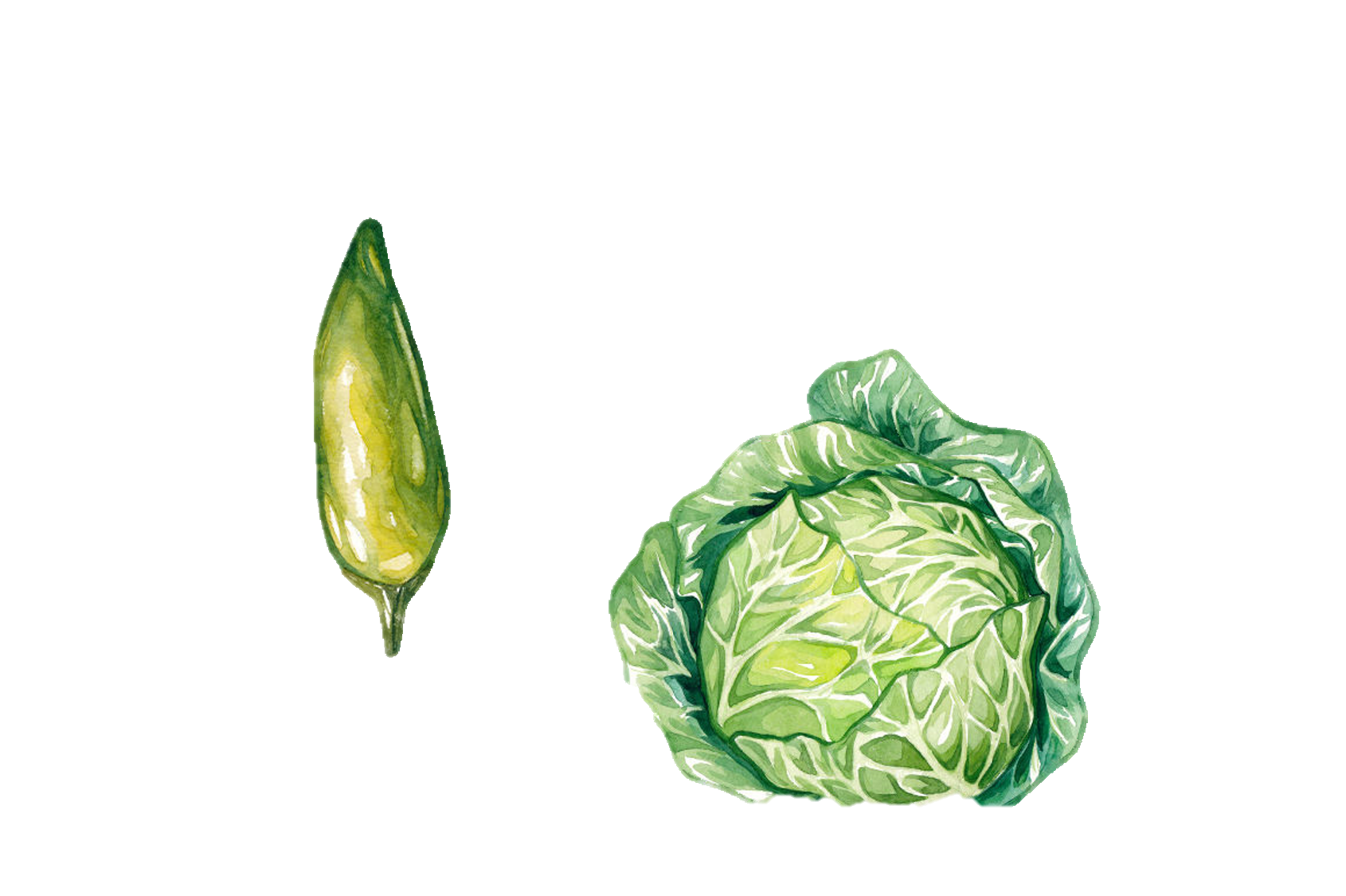 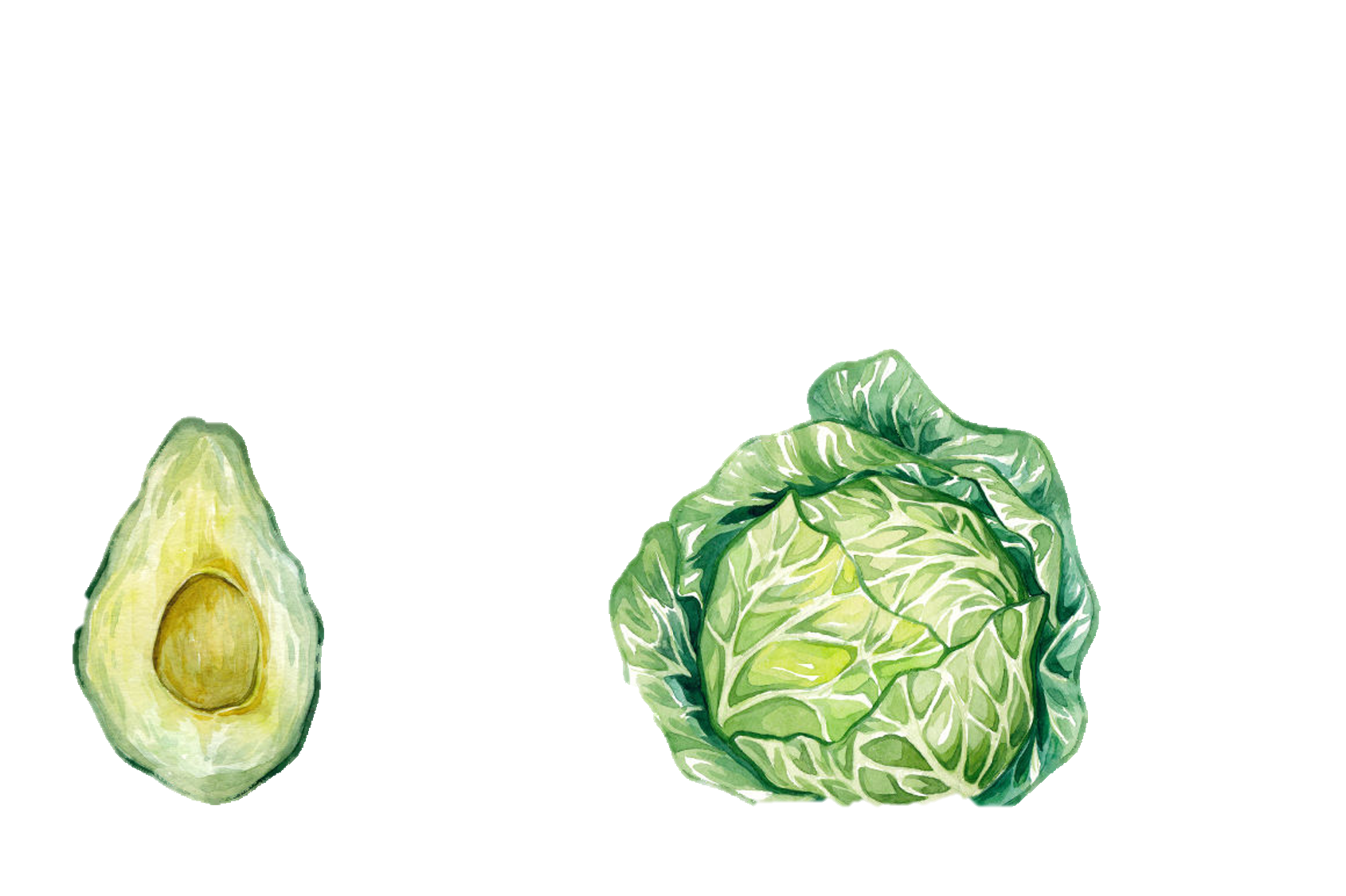 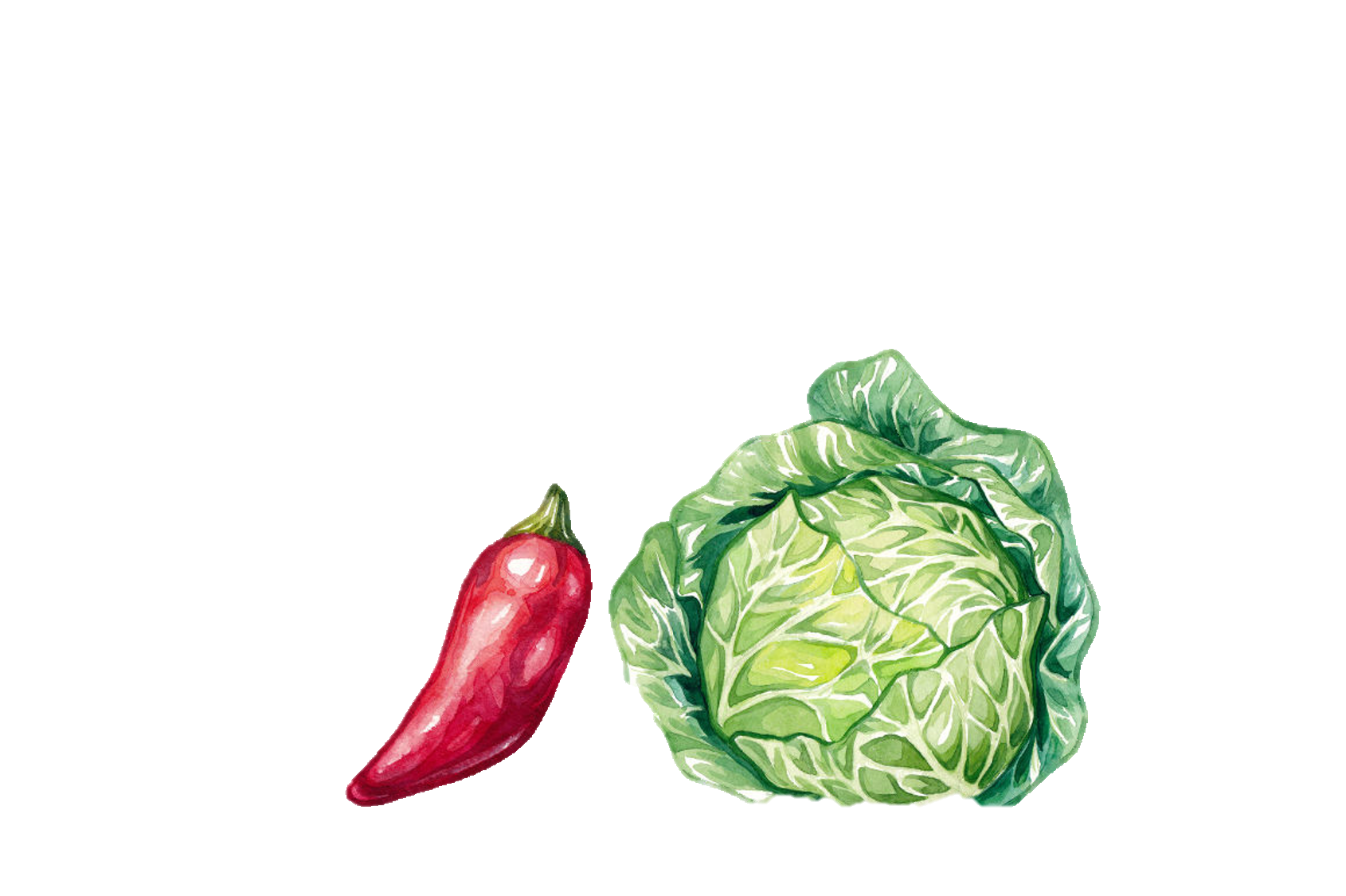 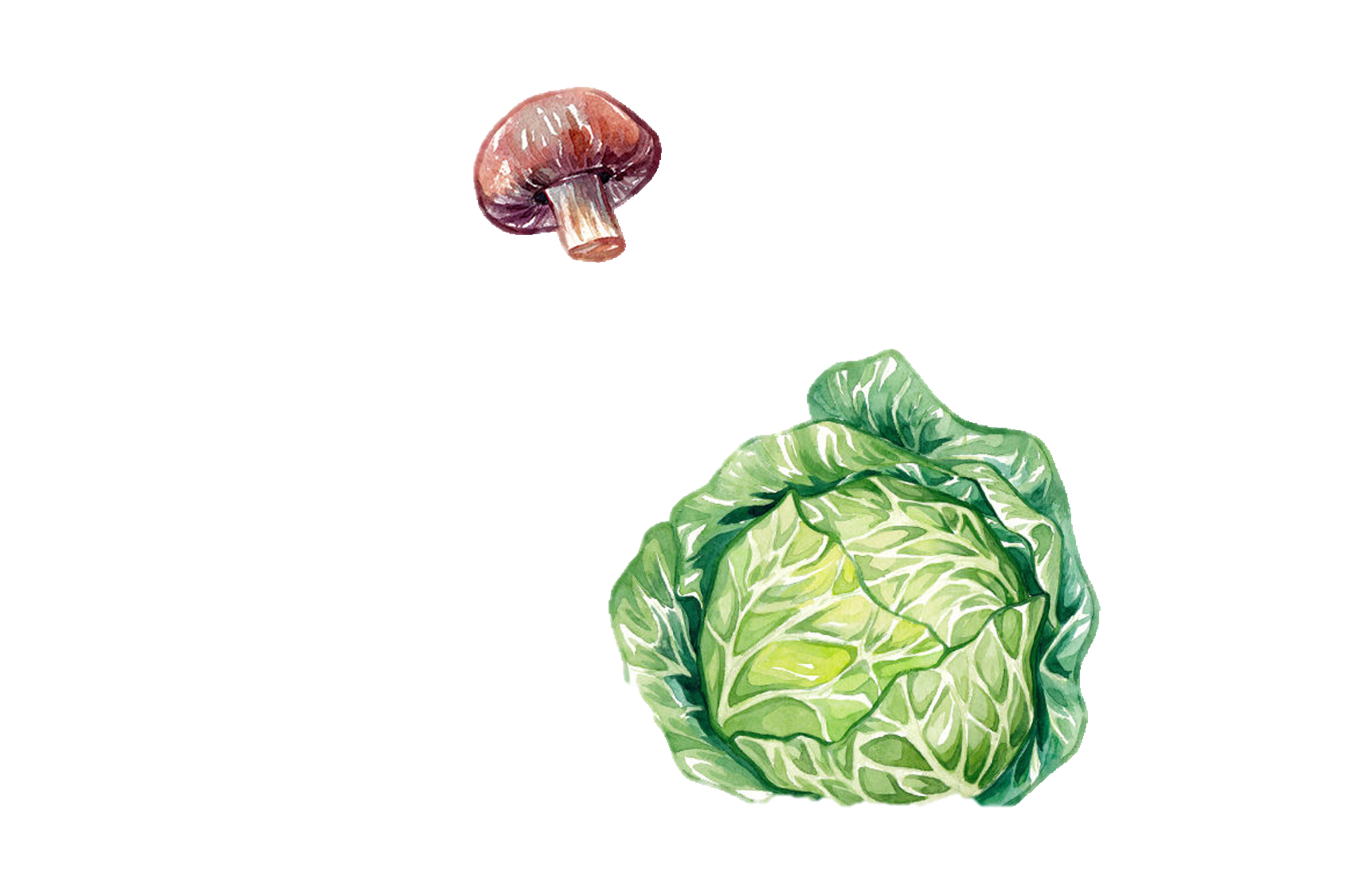 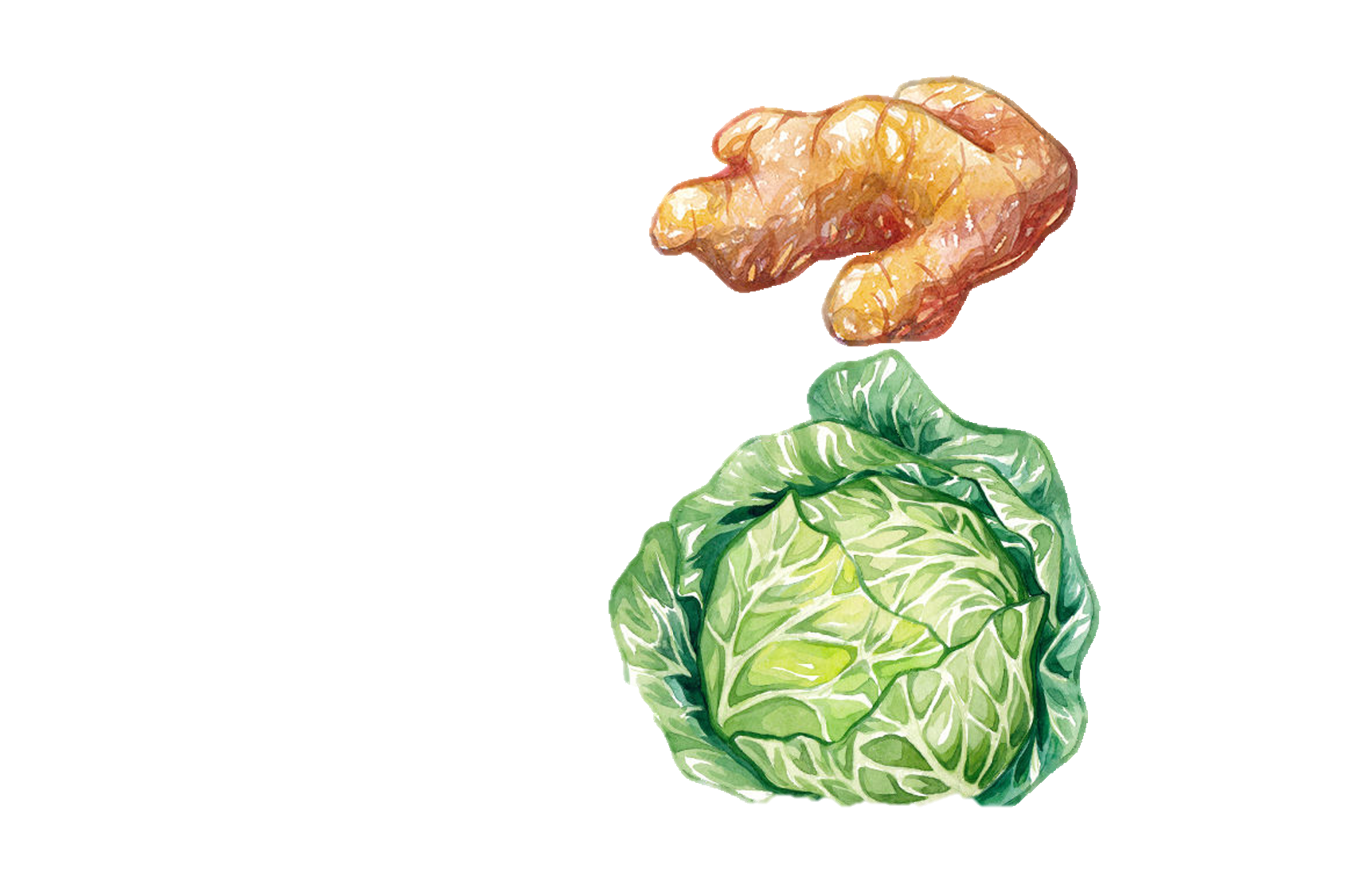 KHỞI ĐỘNG
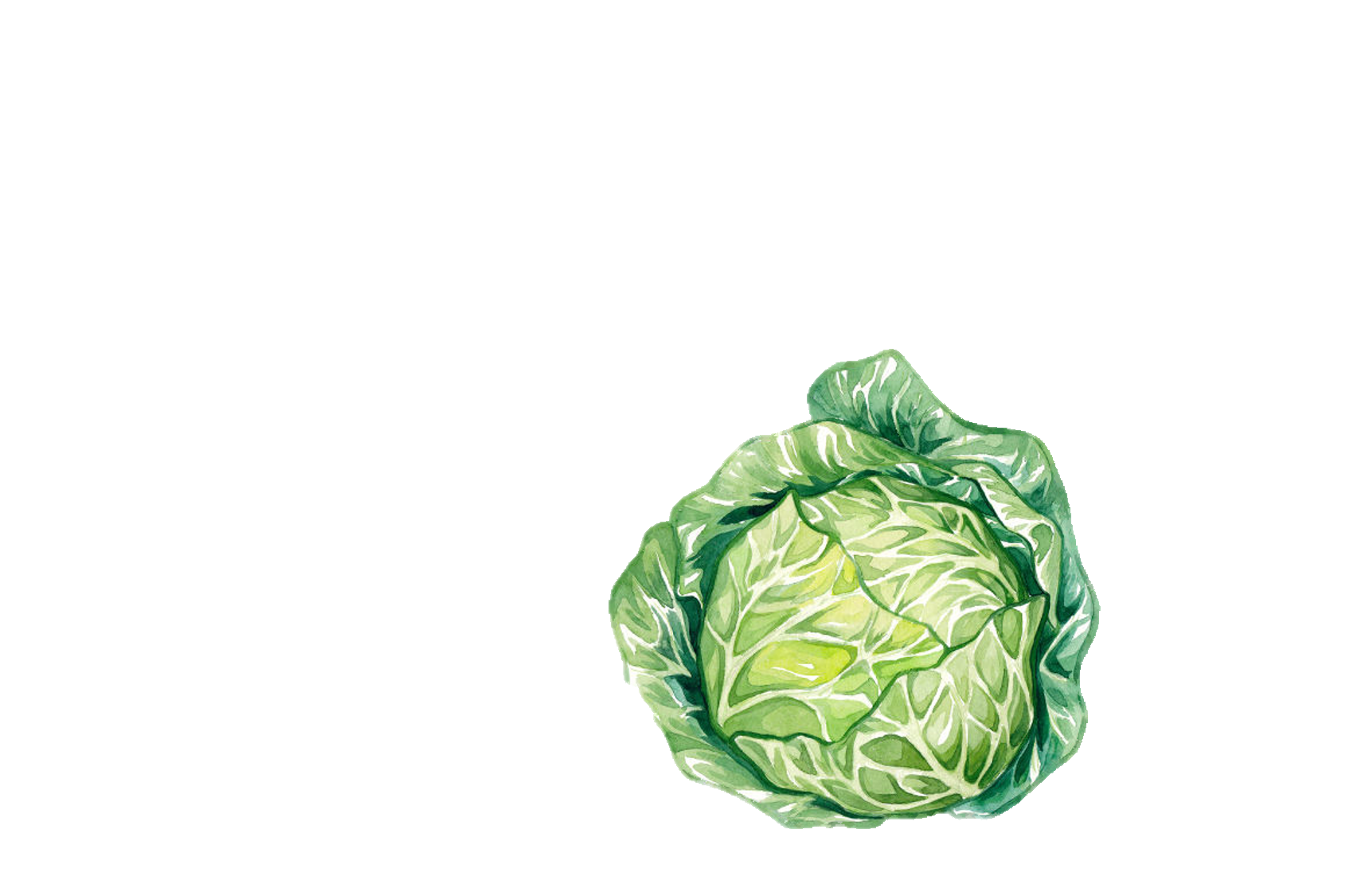 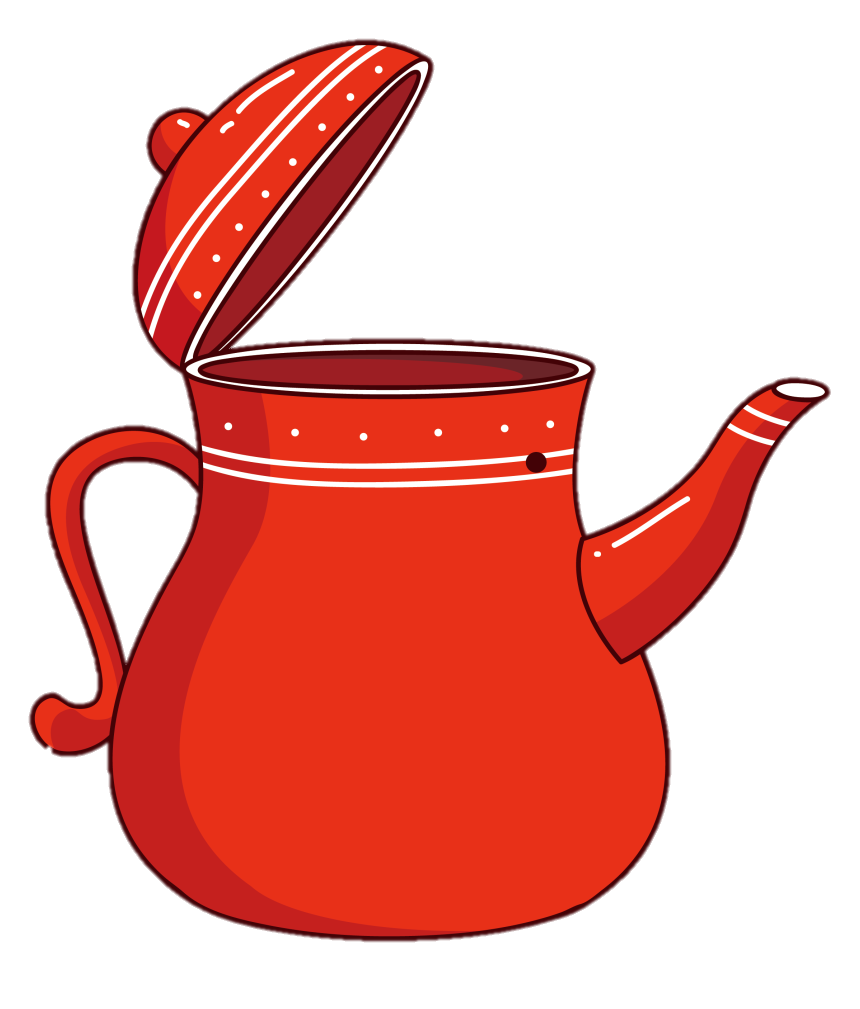 Tính:
+
=
=
=
Muốn cộng hai phân số cùng mẫu số ta cộng hai tử số với nhau và giữ nguyên mẫu số.
Em đã thực hiện phép tính như thế nào?
KHÁM PHÁ
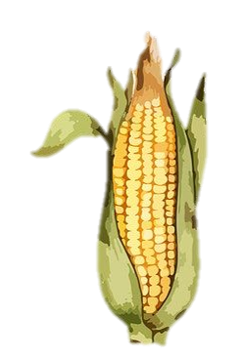 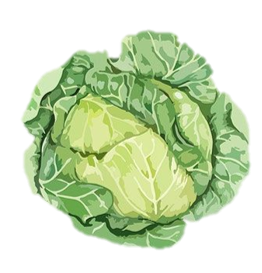 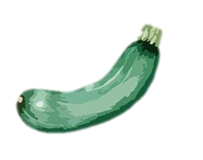 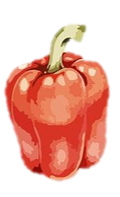 ?
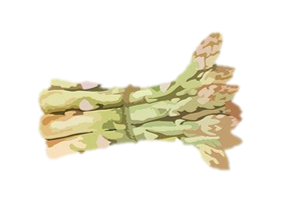 Ta thực hiện phép tính gì để tìm được phần còn lại của băng giấy?
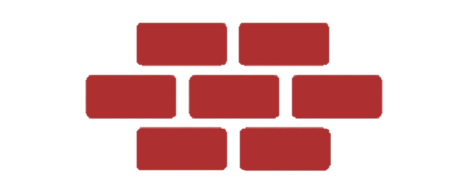 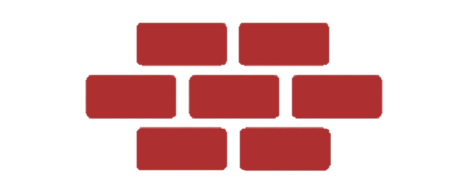 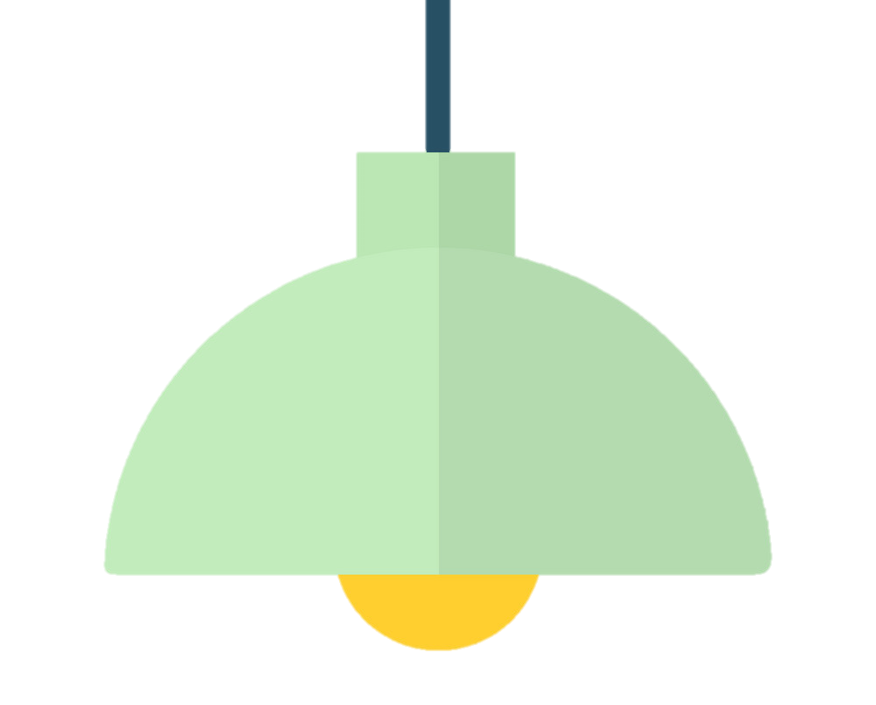 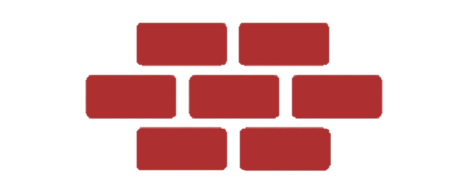 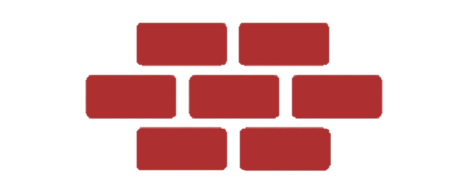 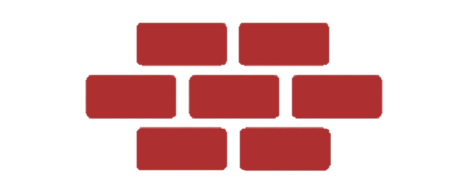 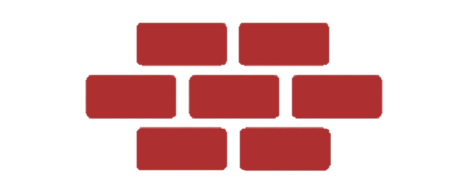 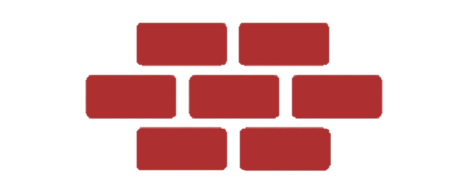 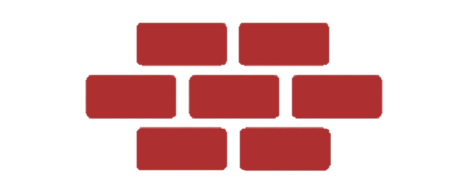 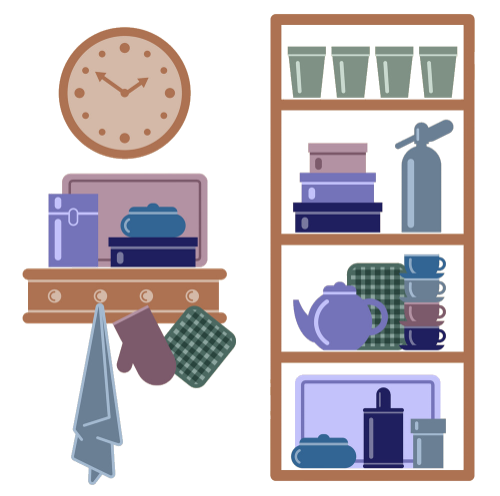 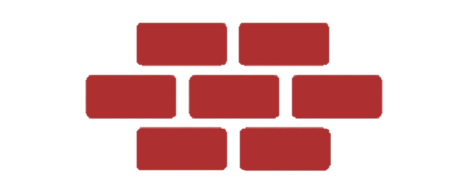 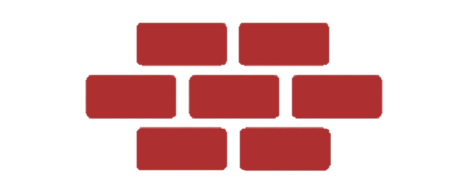 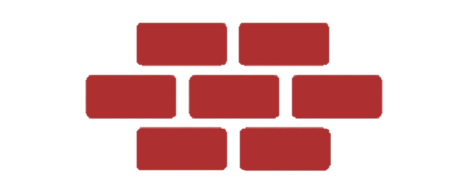 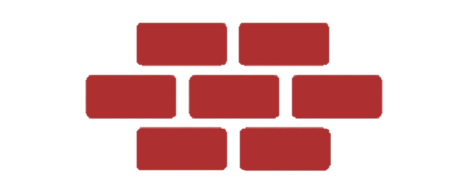 TOÁN
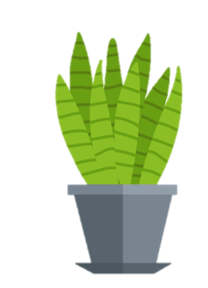 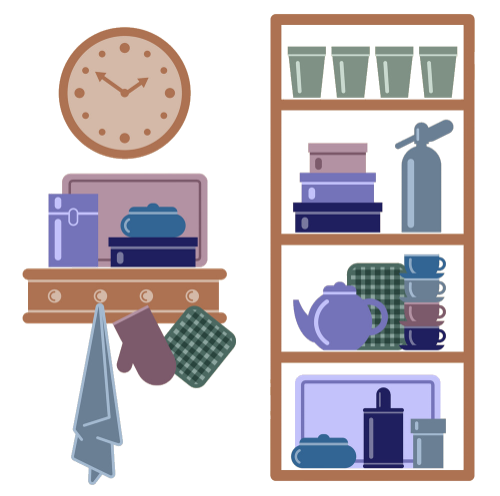 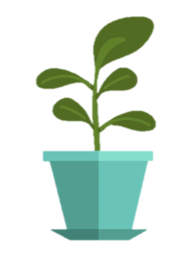 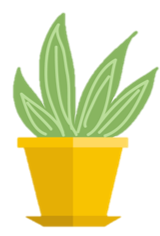 PHÉP TRỪ PHÂN SỐ
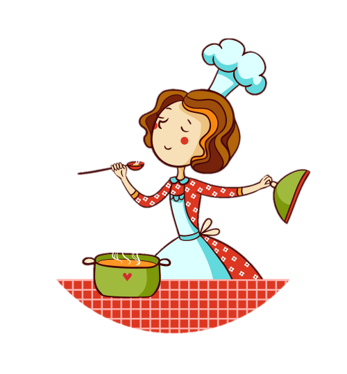 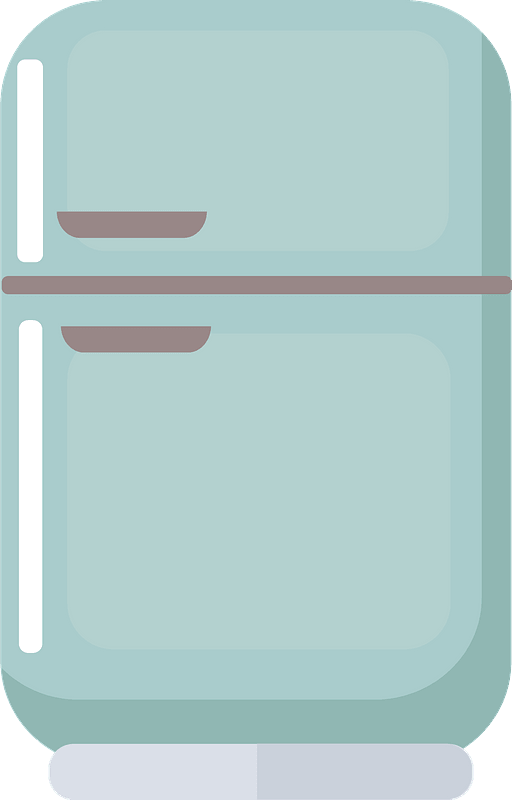 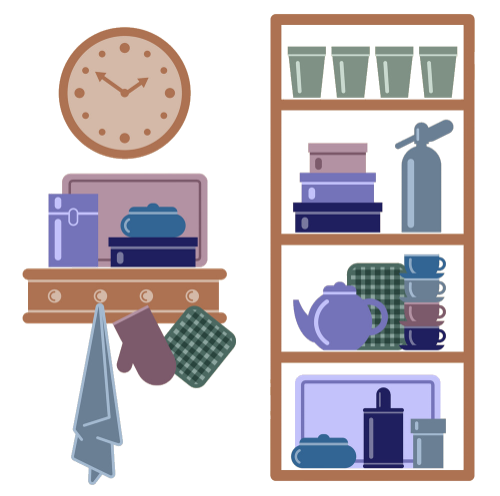 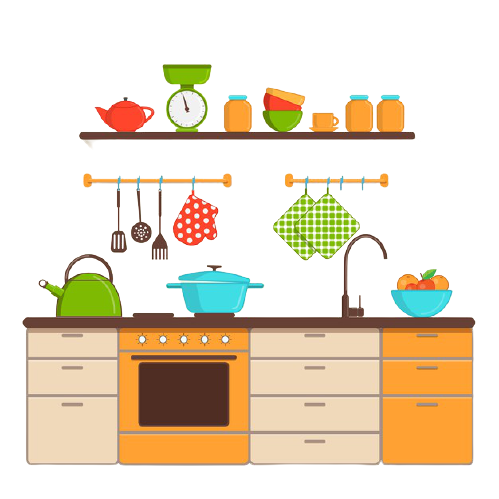 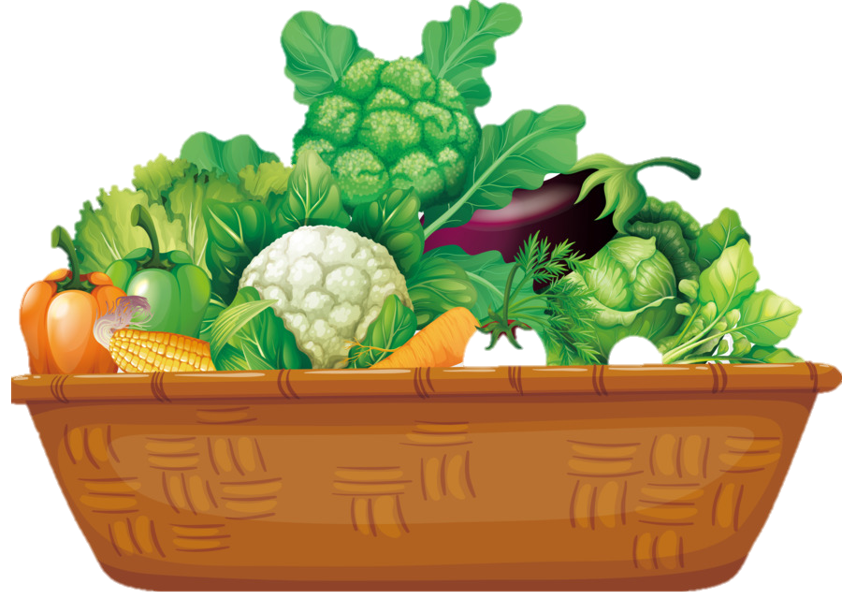 KHÁM PHÁ
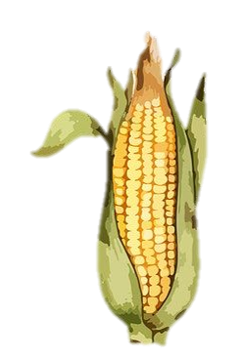 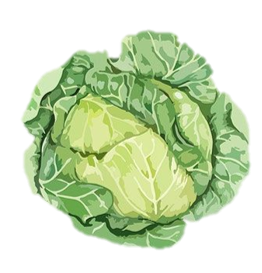 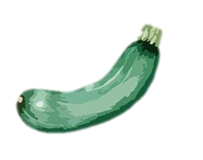 ?
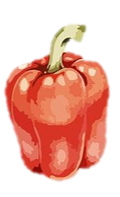 -
=
=
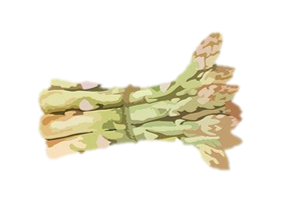 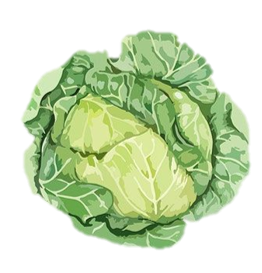 KHÁM PHÁ
-
=
=
Muốn trừ hai phân số cùng mẫu ta làm 
như thế nào?
Em có nhận xét gì về mẫu số của 
số bị trừ, số trừ so với mẫu số của hiệu trong phép trừ?
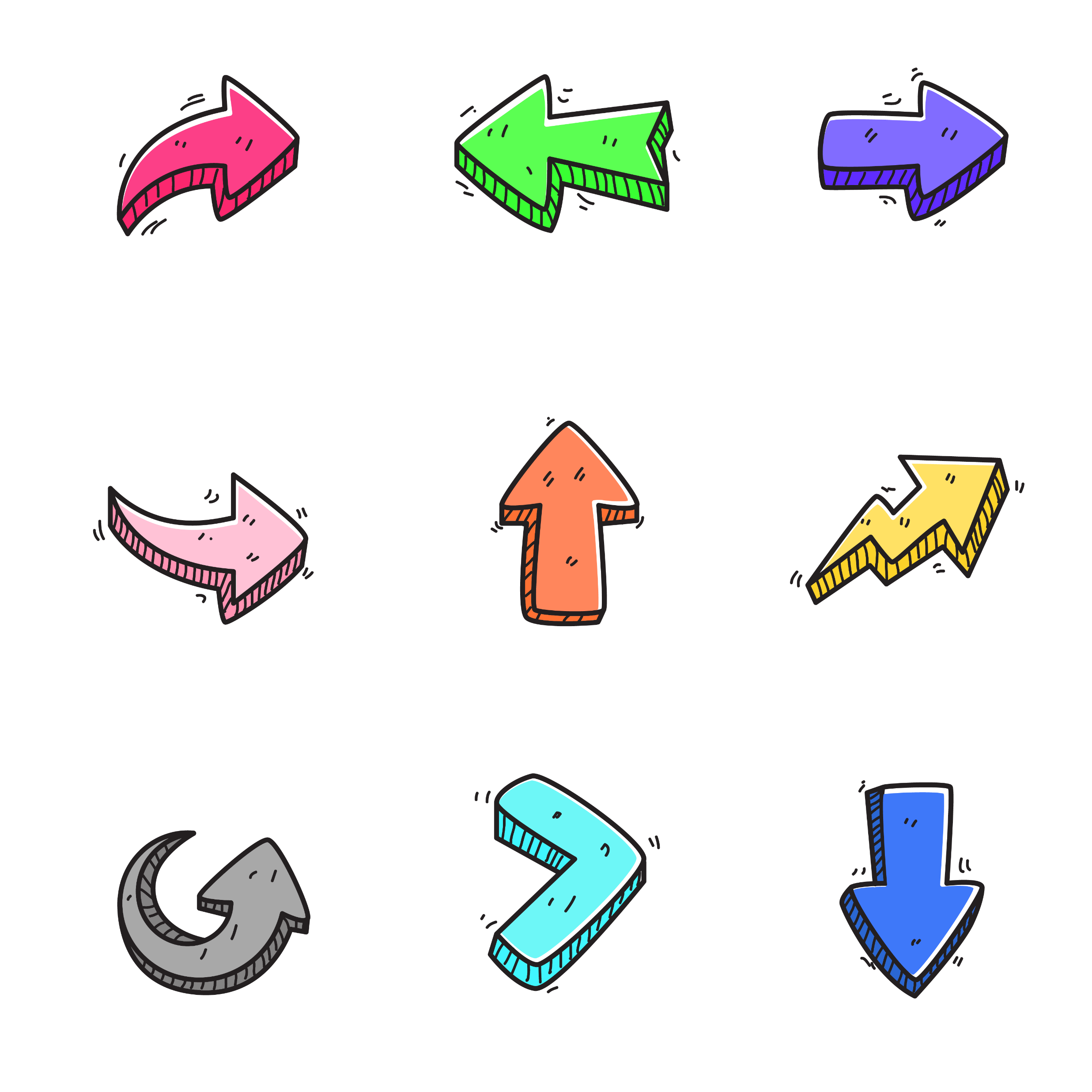 Muốn trừ hai phân số cùng mẫu số, ta trừ tử số của phân số thứ nhất cho tử số của phân số thứ hai và giữ nguyên mẫu số.
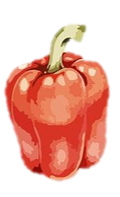 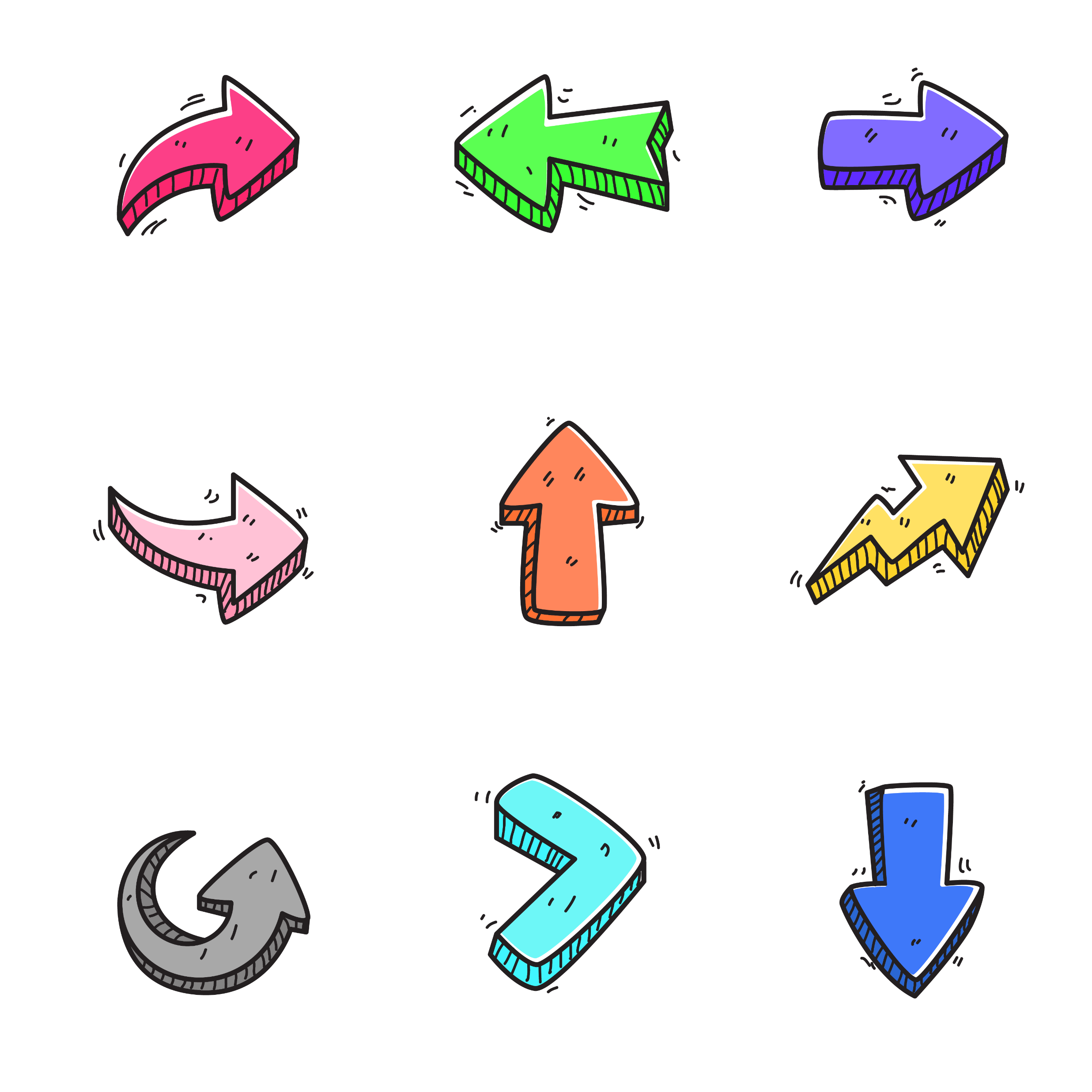 Ba phân số có mẫu số giống nhau.
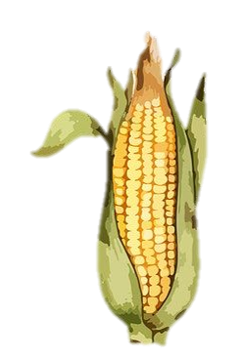 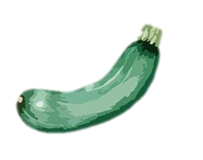 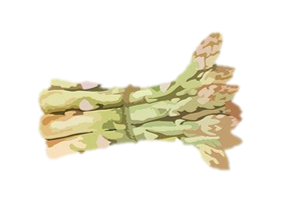 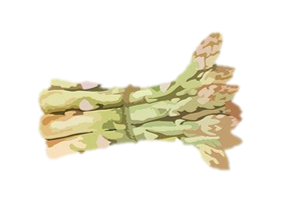 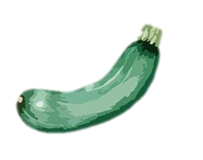 Muốn trừ hai phân số cùng mẫu số, ta trừ tử số của phân số thứ nhất cho tử số của phân số thứ hai và giữ nguyên mẫu số.
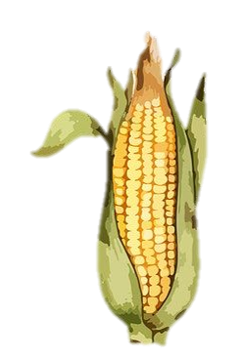 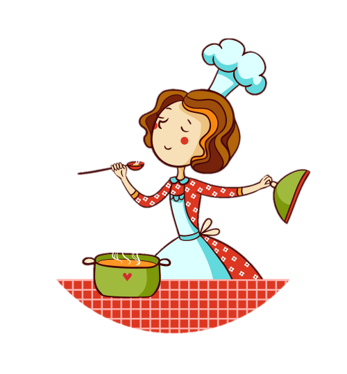 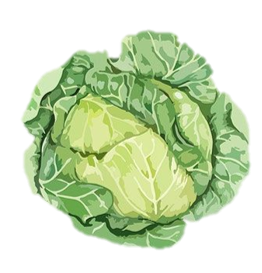 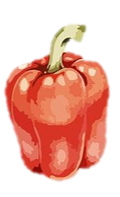 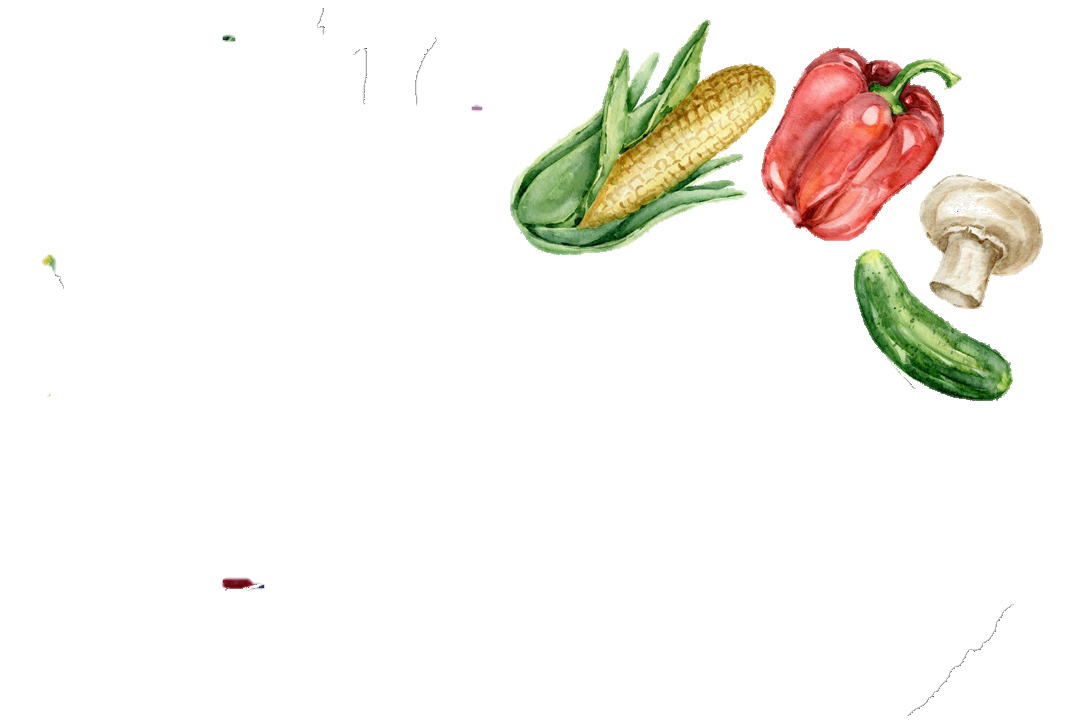 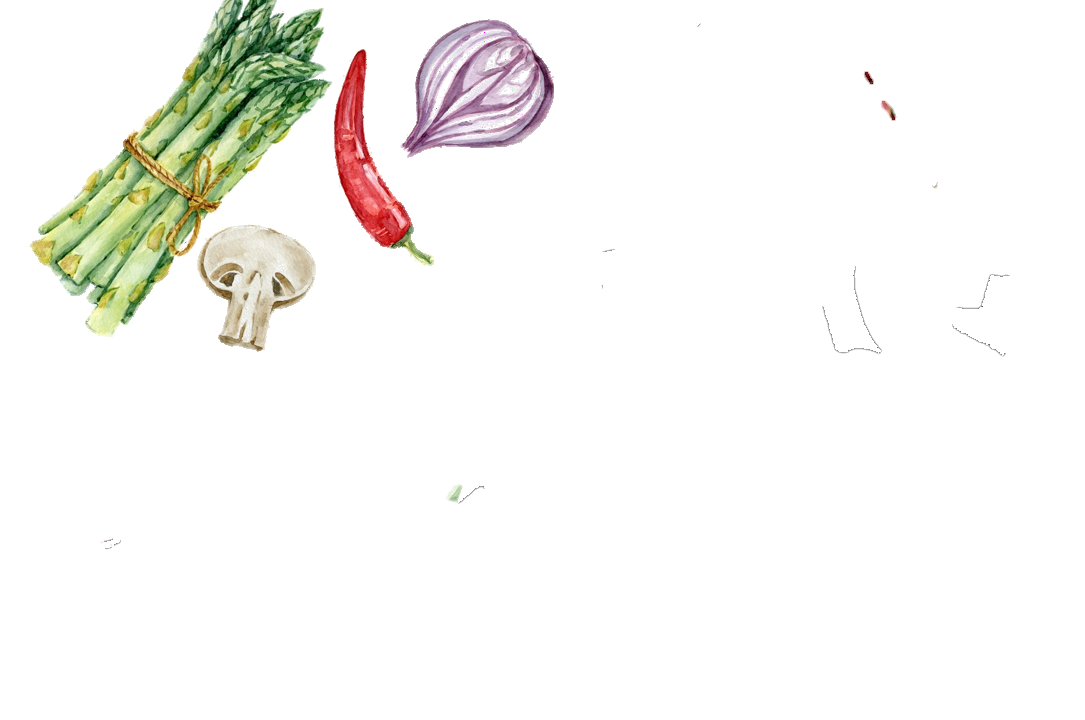 LUYỆN TẬP
1. Tính:
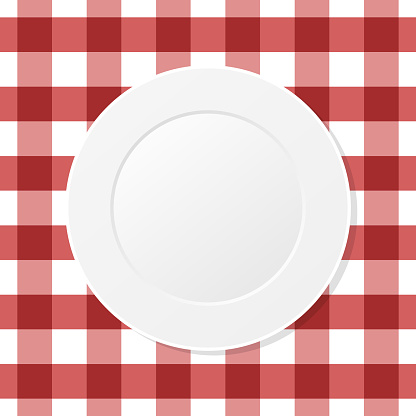 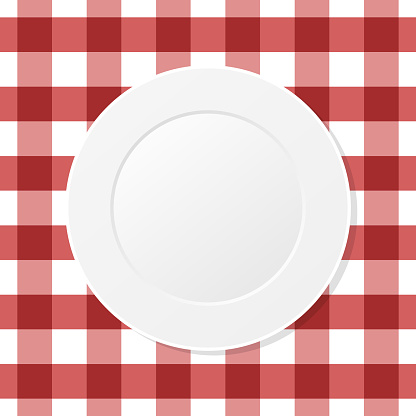 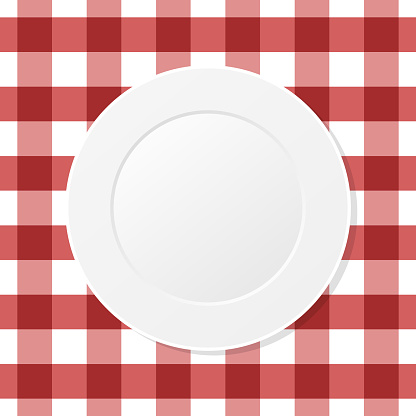 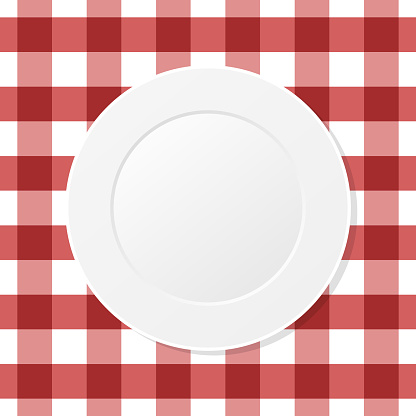 1. Tính:
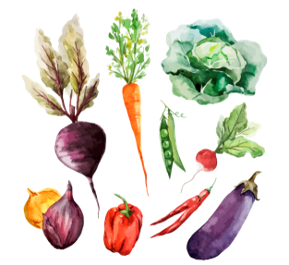 =
=
=
-
=
-
=
=
1
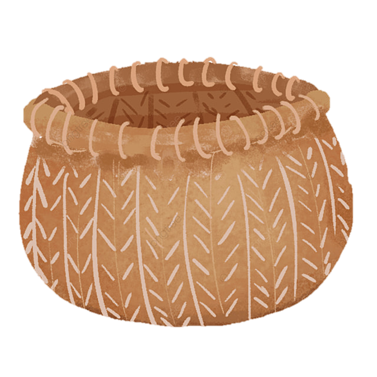 =
-
=
=
=
-
LUYỆN TẬP
2. Rút gọn rồi tính:
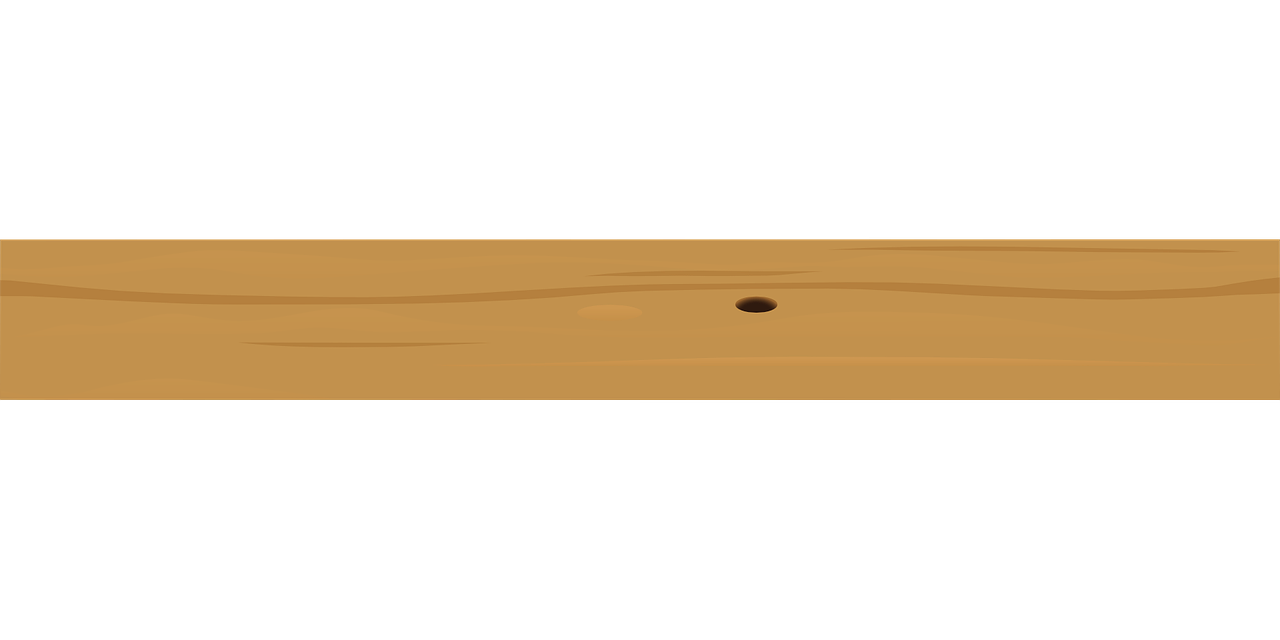 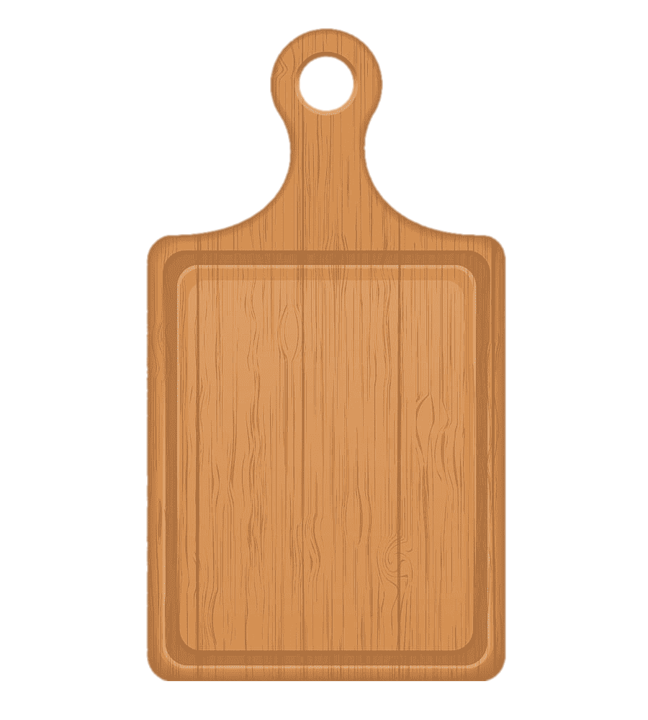 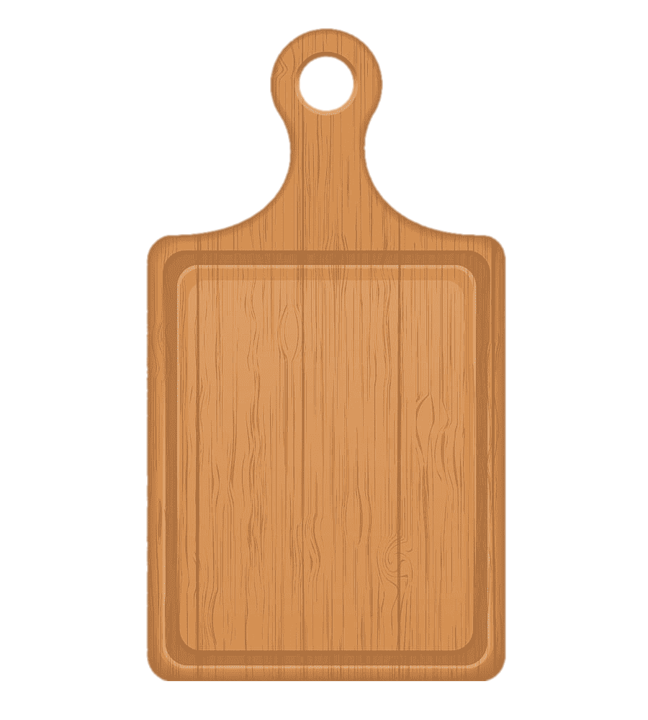 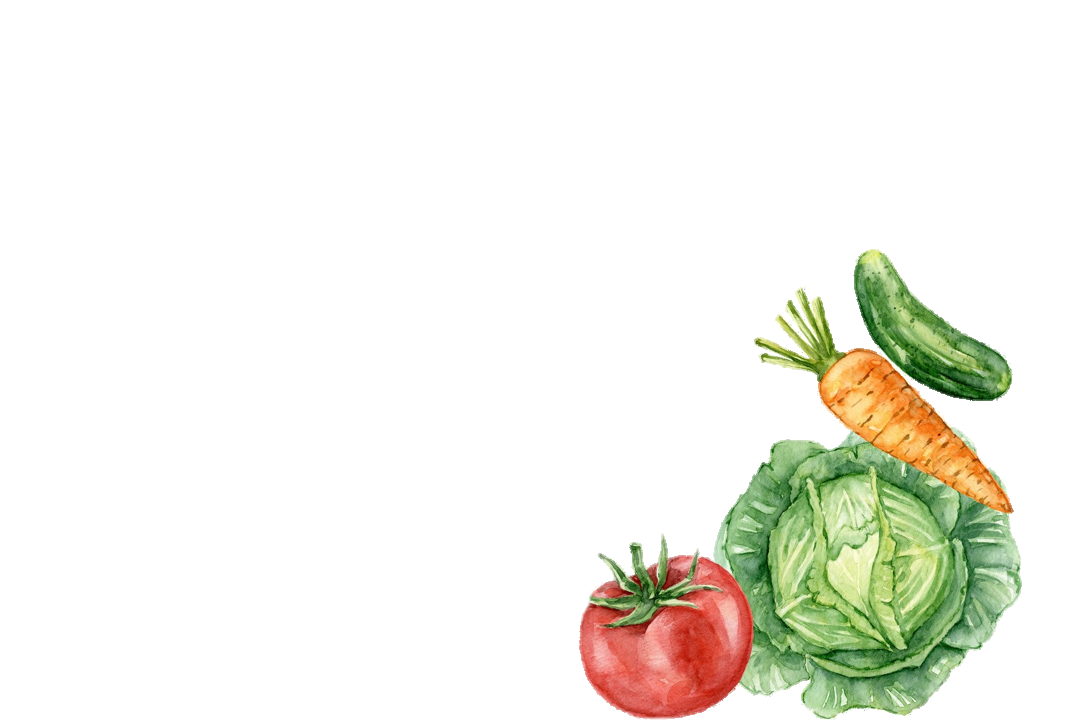 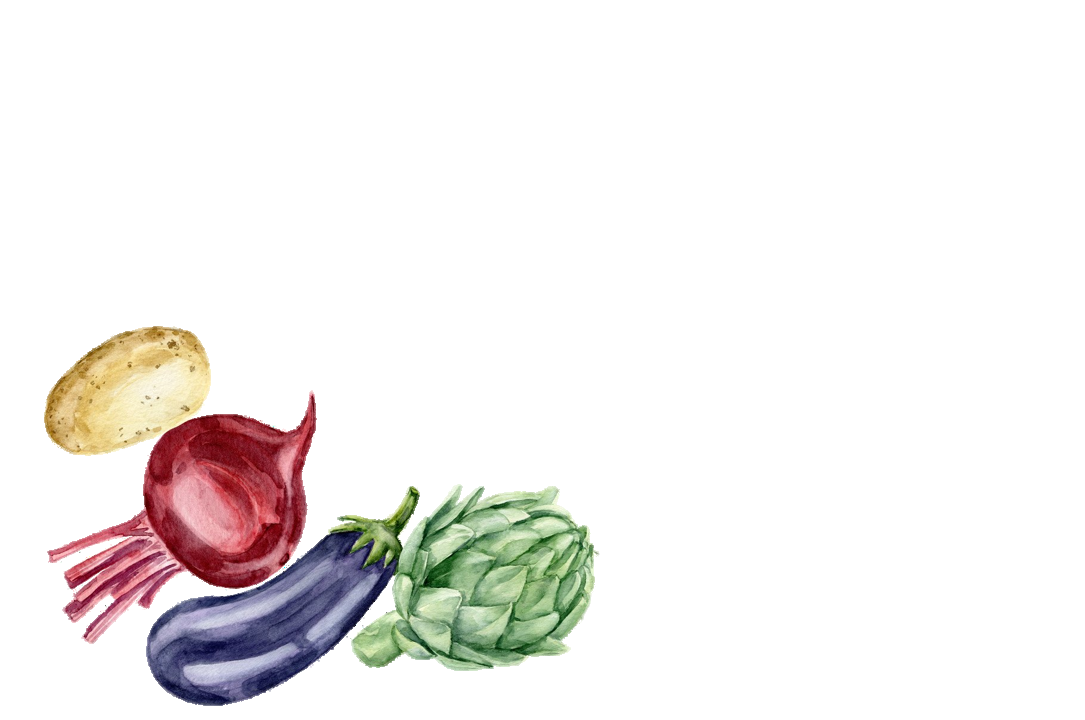 2. Rút gọn rồi tính:
: 3
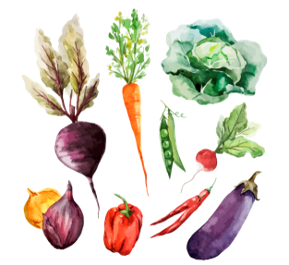 -
=
=
=
-
: 3
: 5
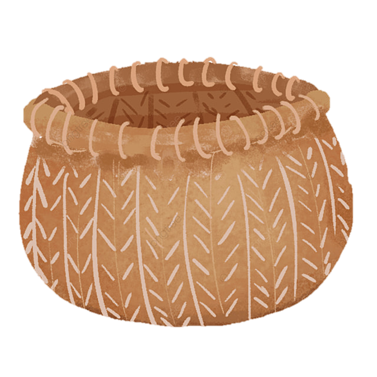 -
=
=
=
-
: 5
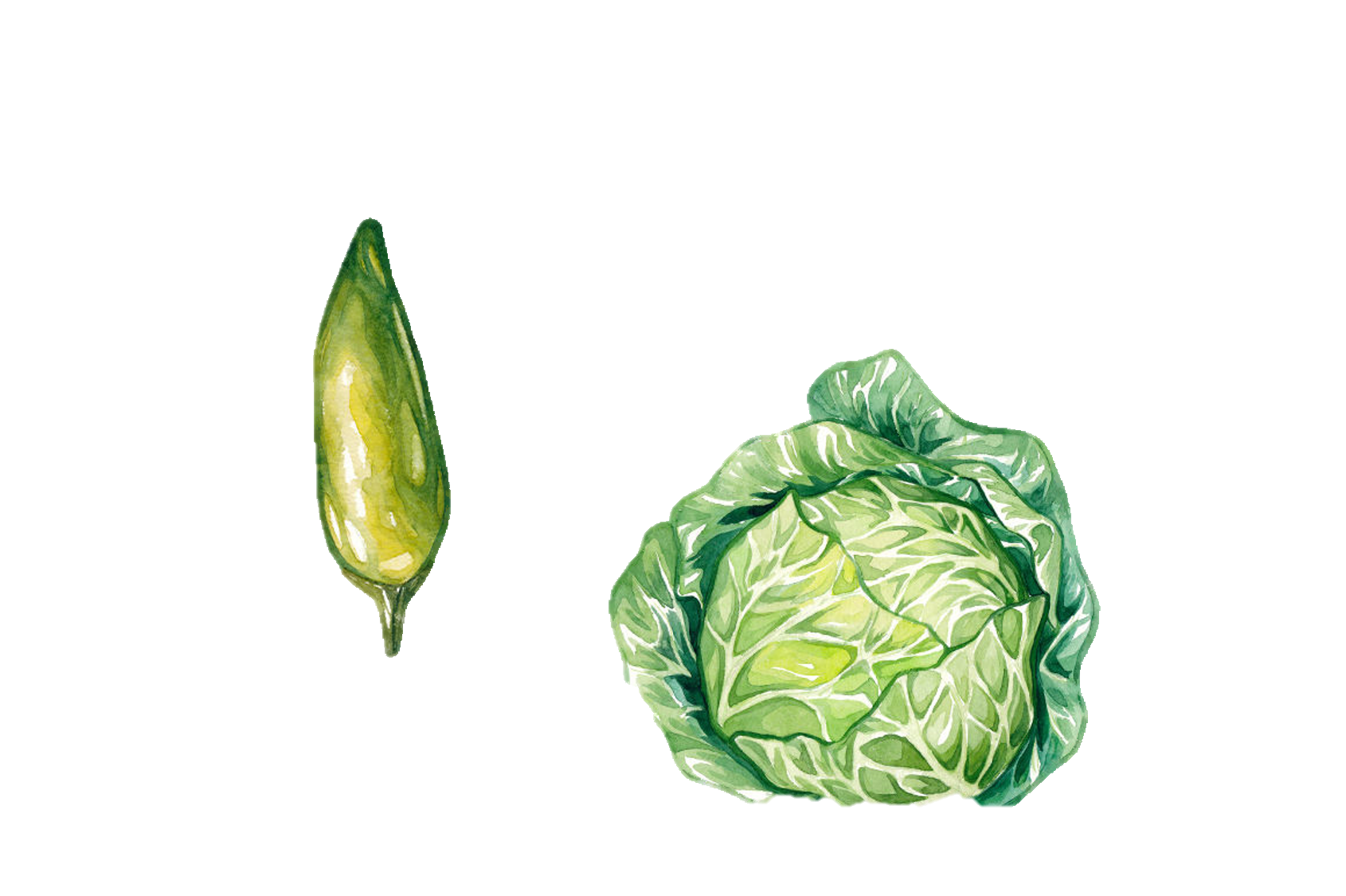 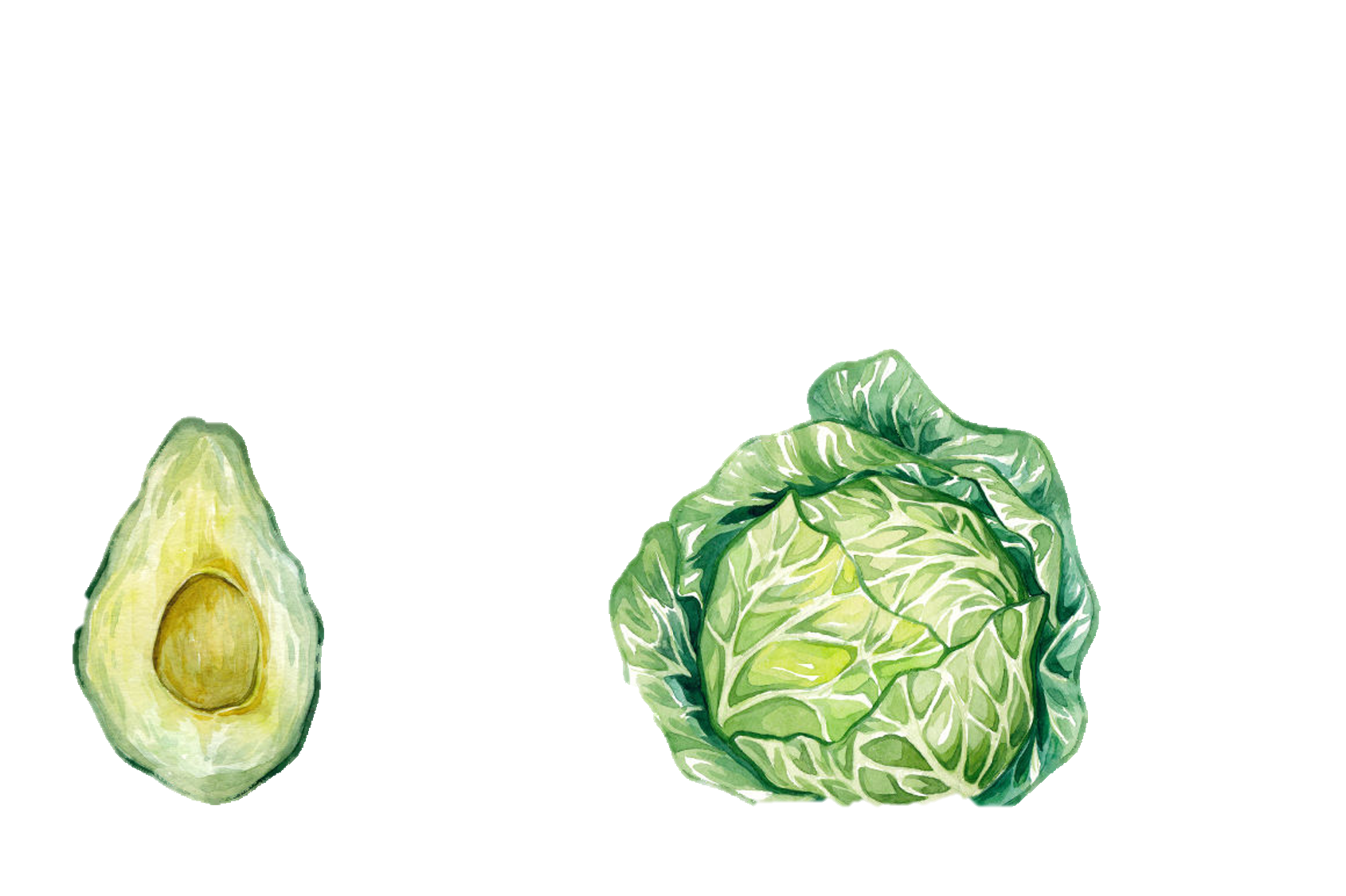 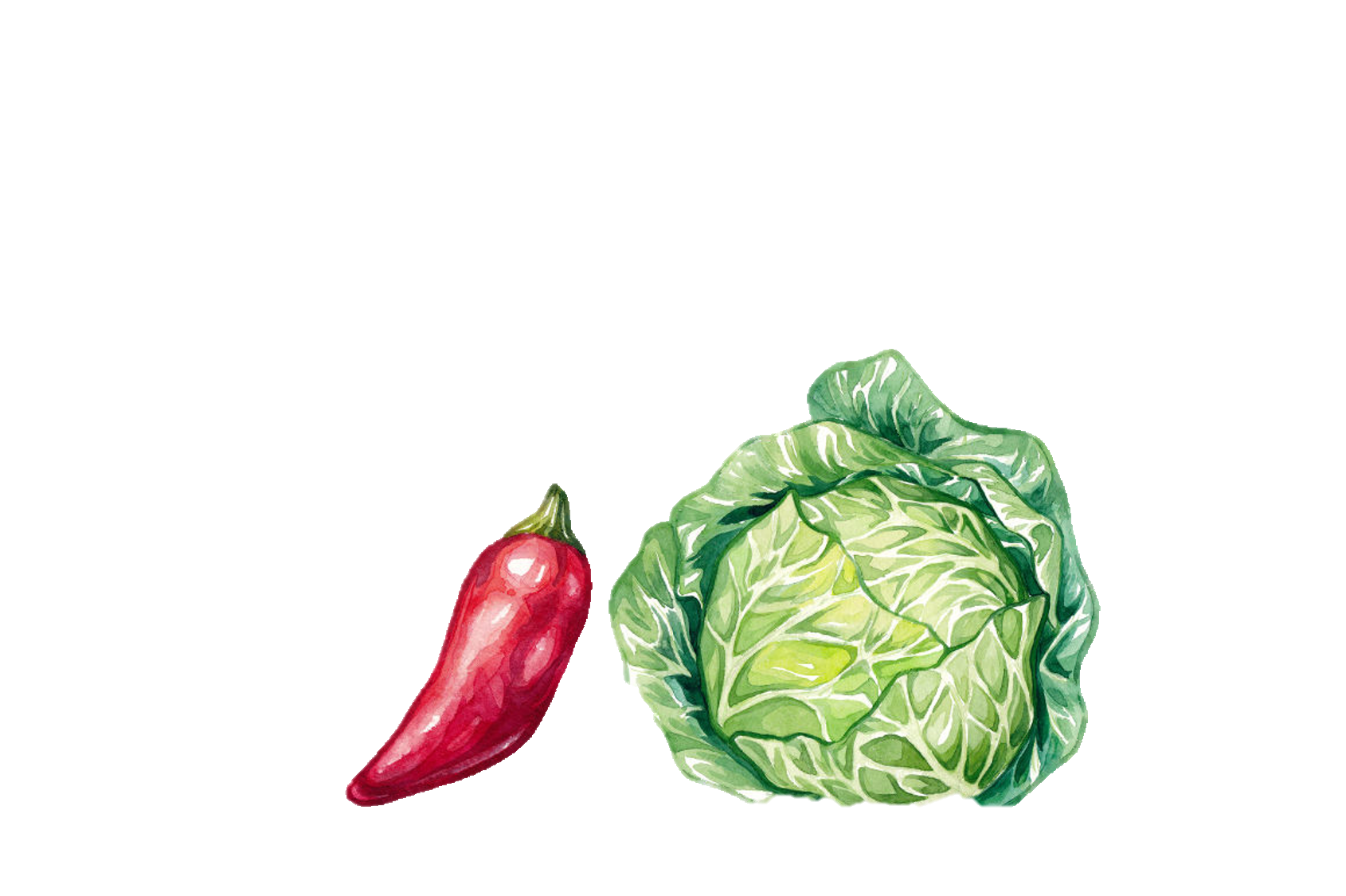 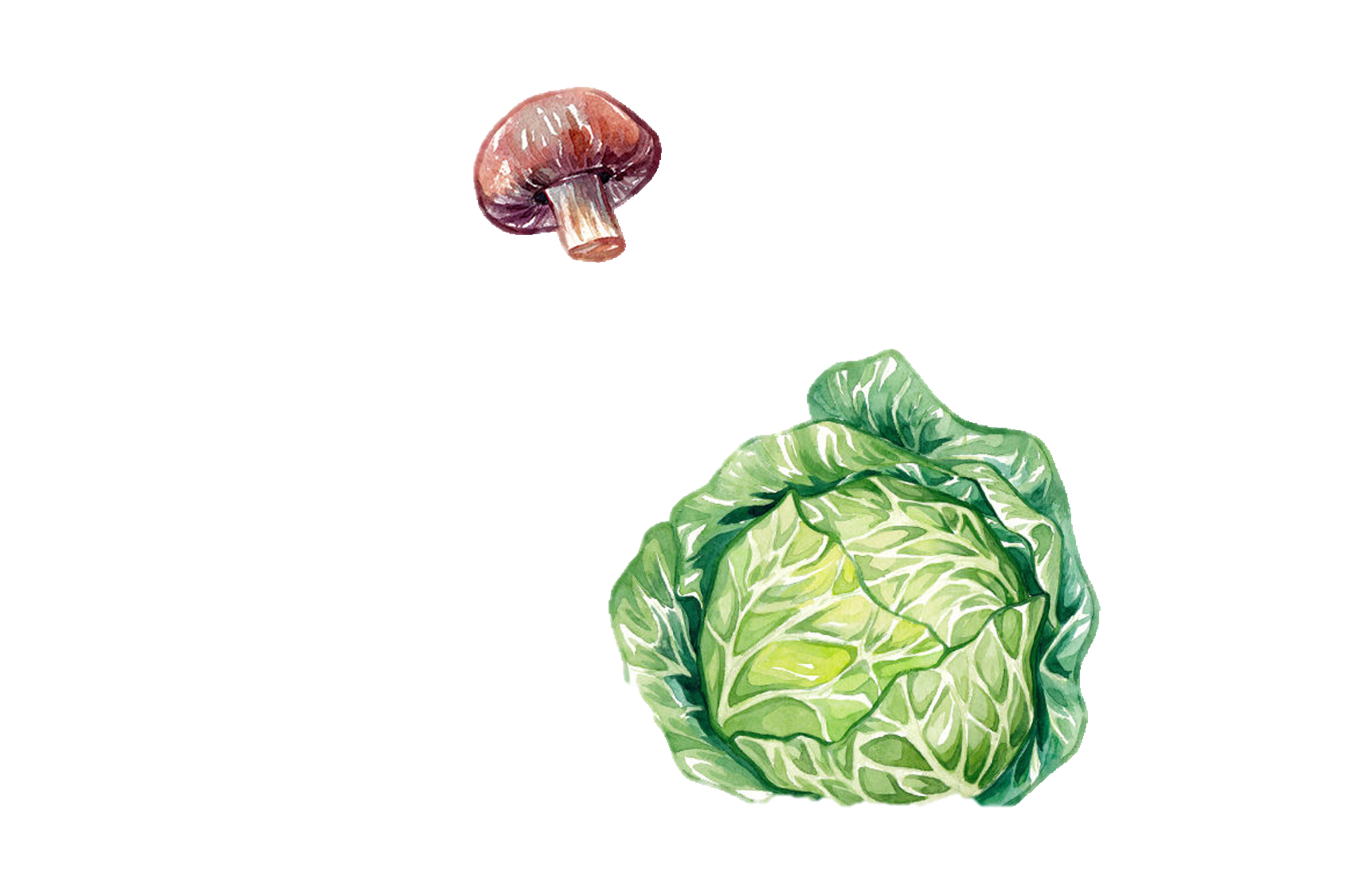 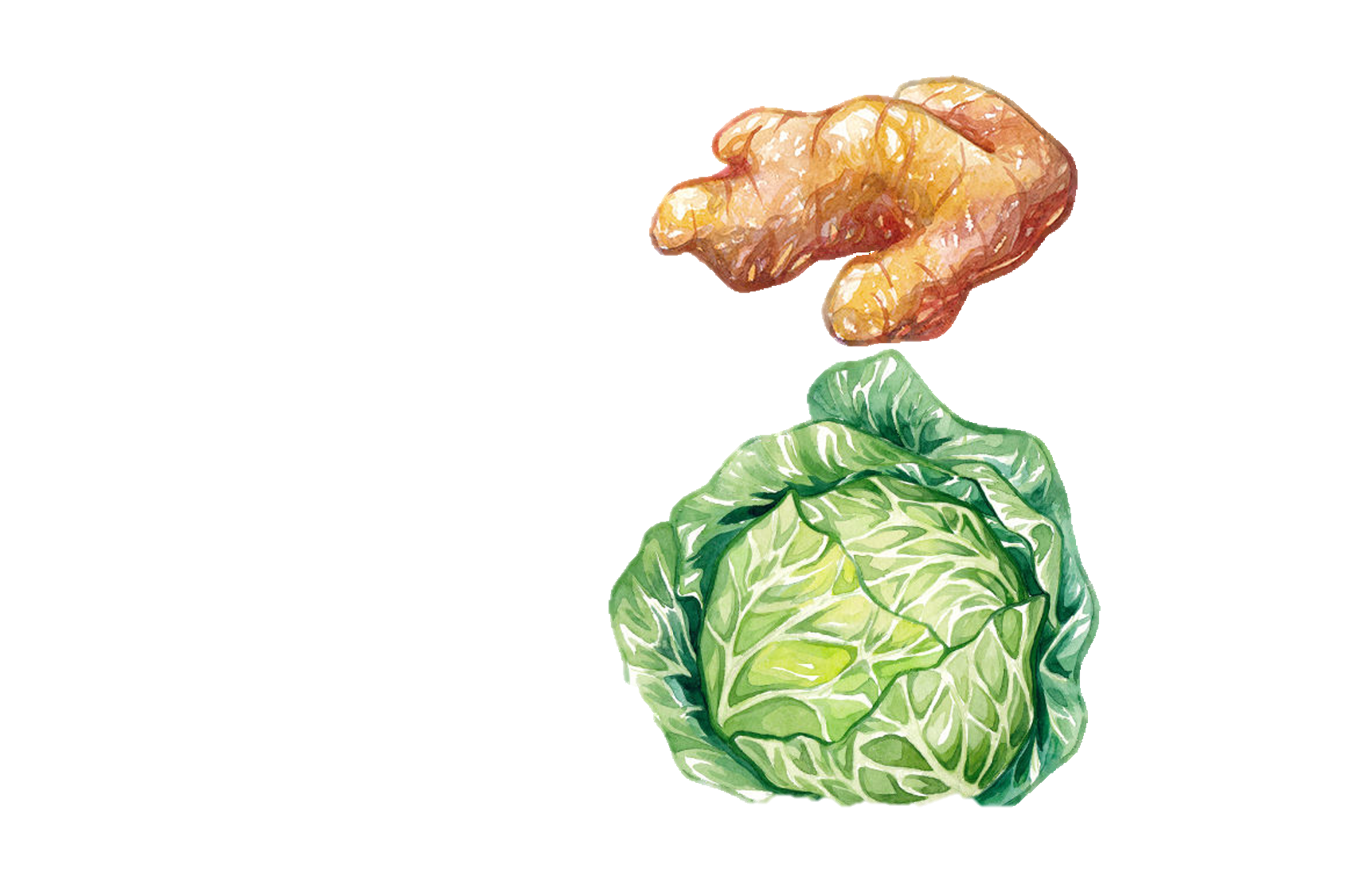 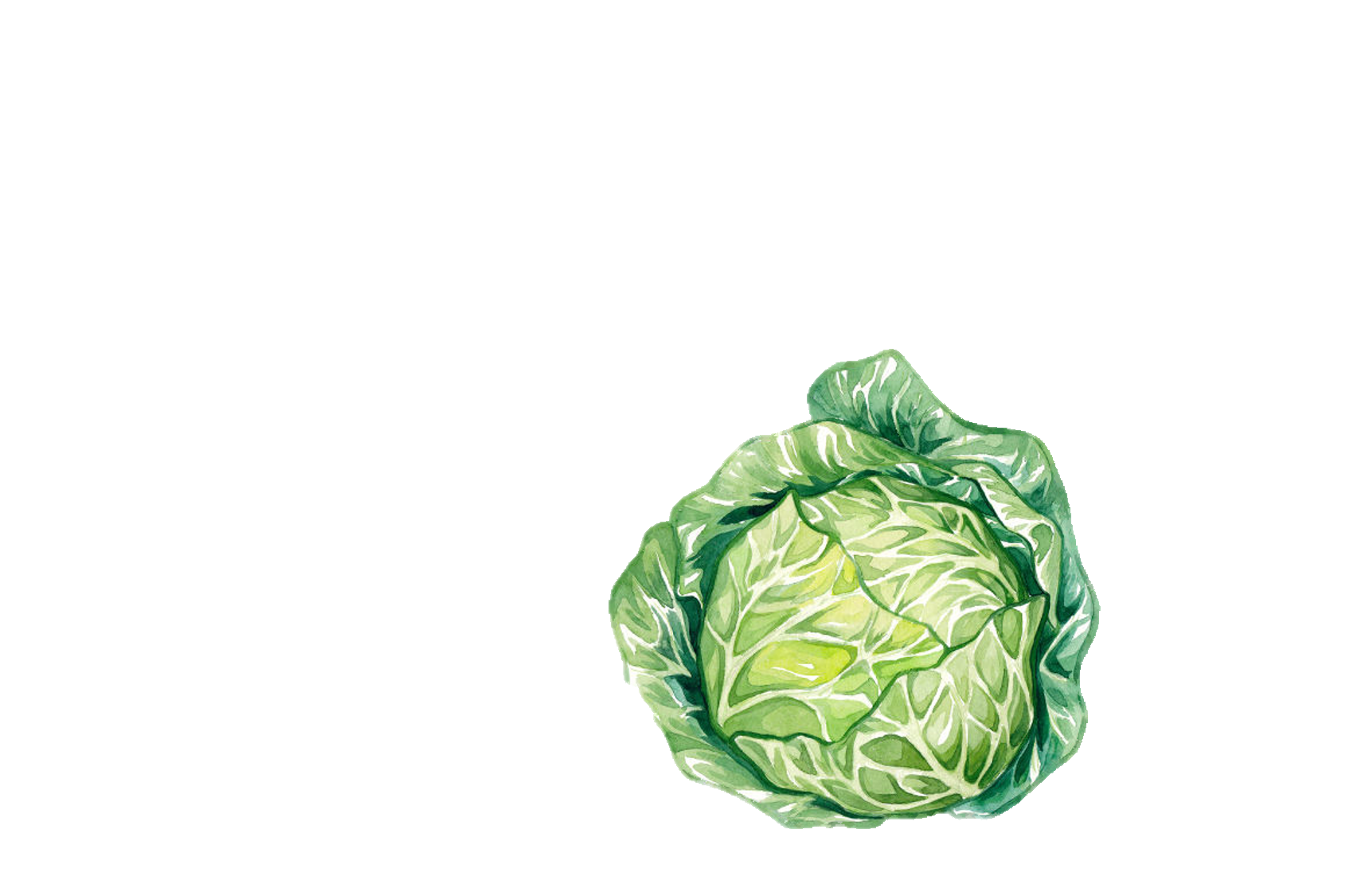 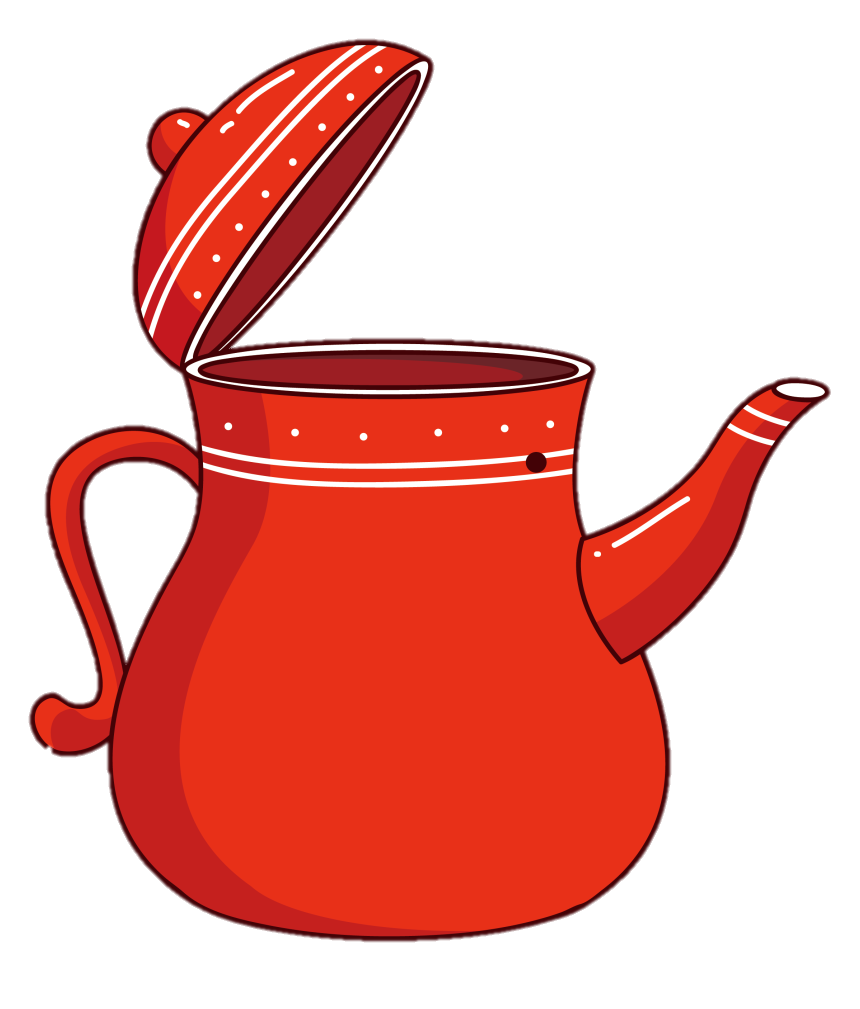 DẶN DÒ
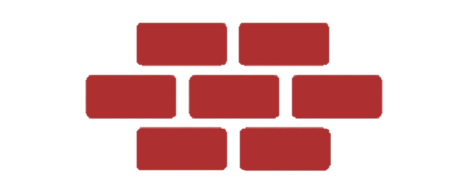 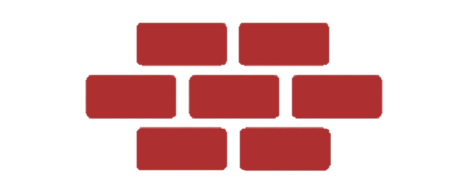 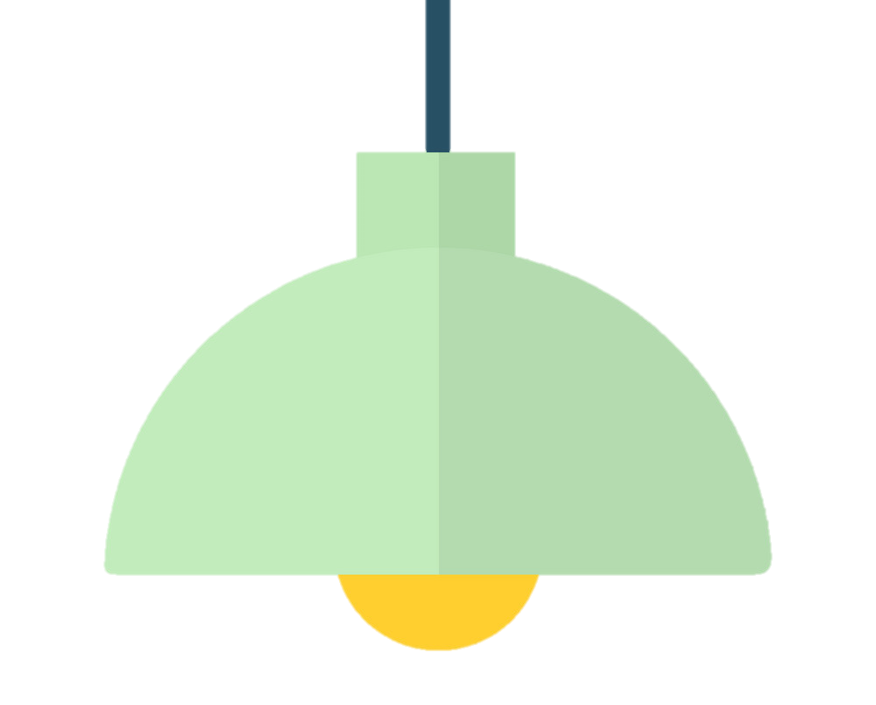 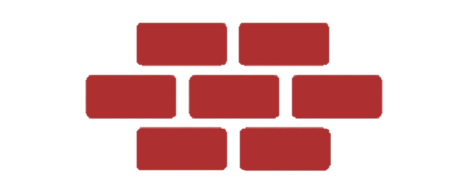 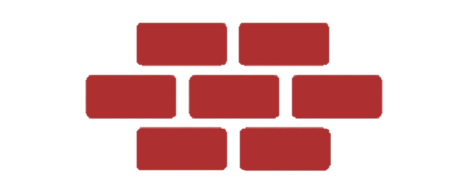 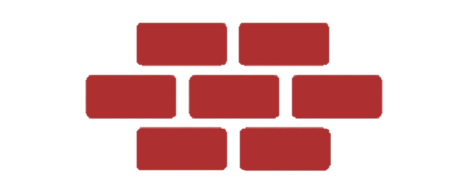 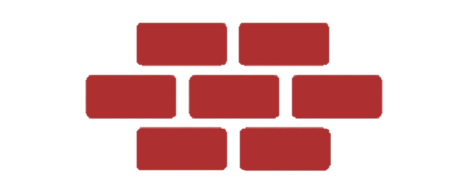 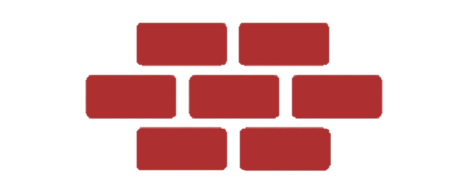 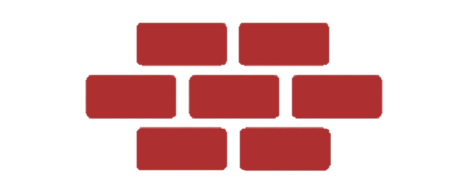 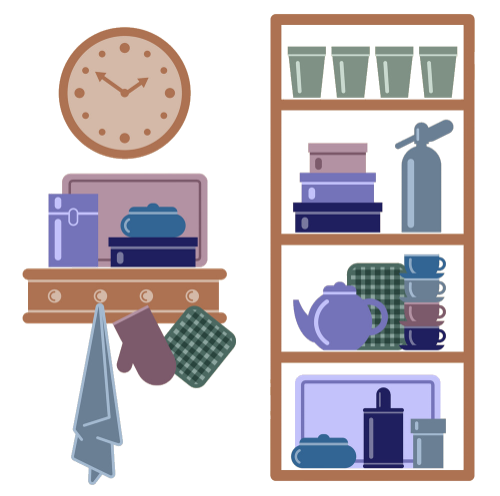 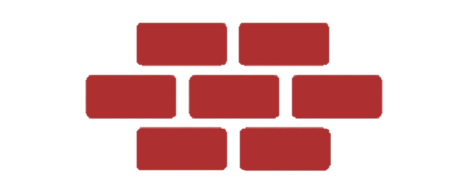 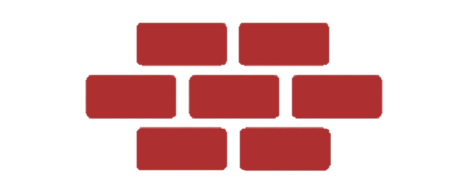 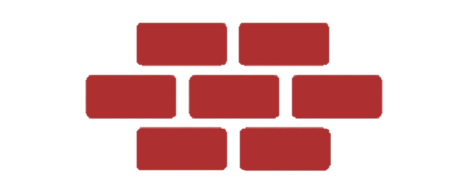 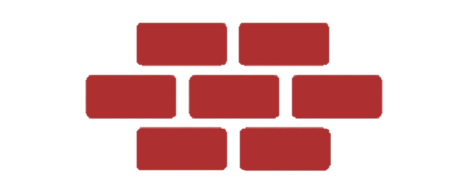 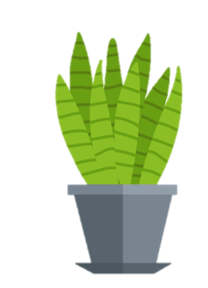 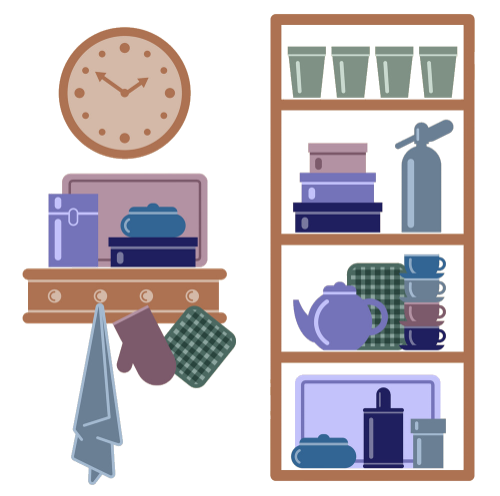 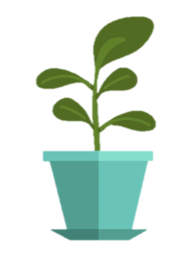 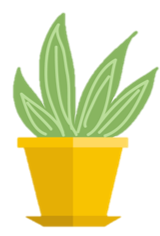 CHÚC CÁC EM HỌC TỐT
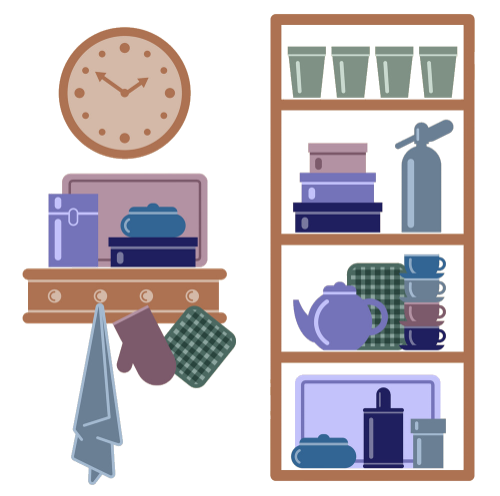 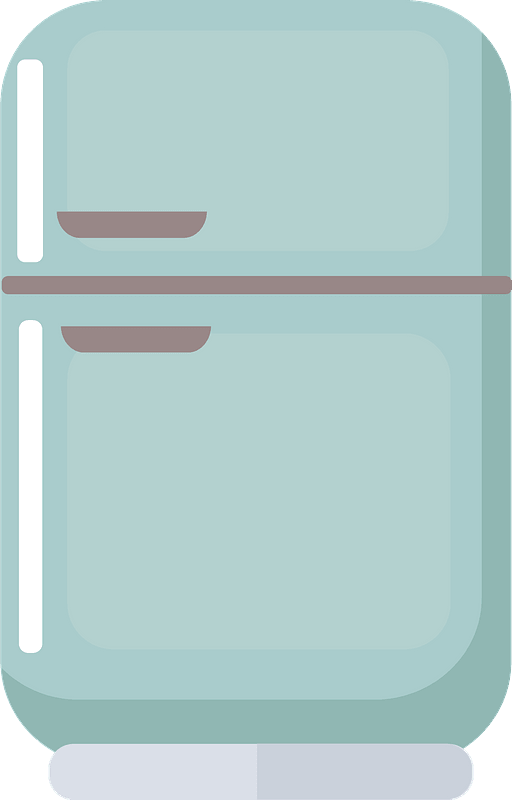 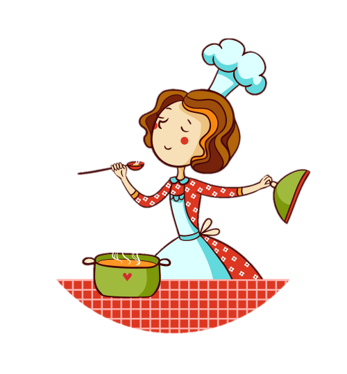 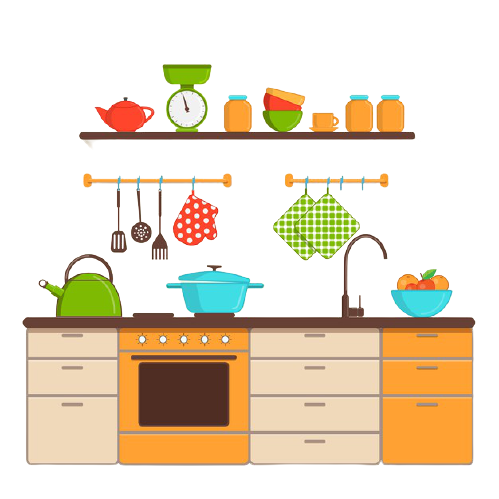 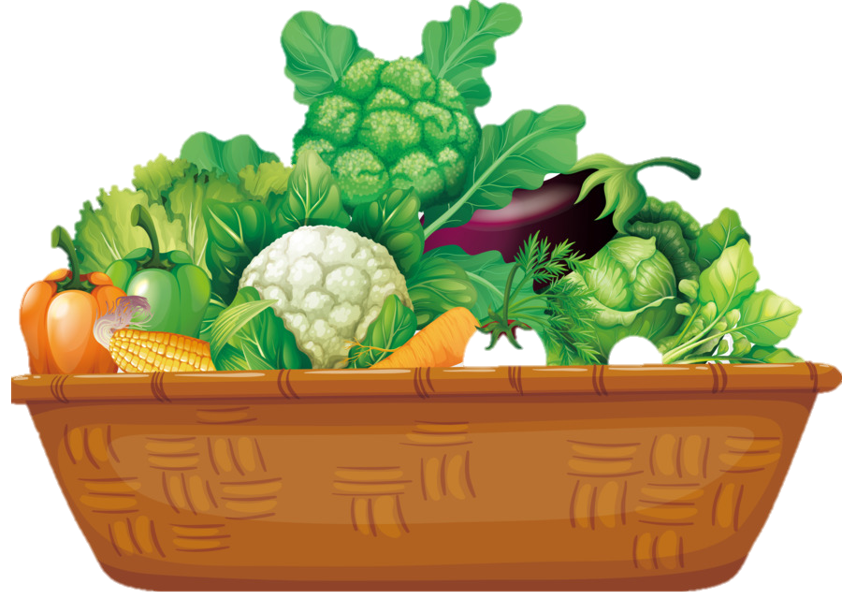